«Звук и буква ж».
1 класс
«Чтение (Литературное чтение)».
Микол Марина Джоновна
Государственное бюджетное учреждение  Калининградской области общеобразовательная организация для обучающихся, воспитанников с ограниченными возможностями здоровья 
«Школа – интернат № 1»
Йод, йогурт, майка, мойка,
 попугай, май, чайник, зайка,
бой.
Буква эта – прям как жук: 
Только испугалась вдруг. 
От испуга вся дрожит, 
И как жук, она жужжит!
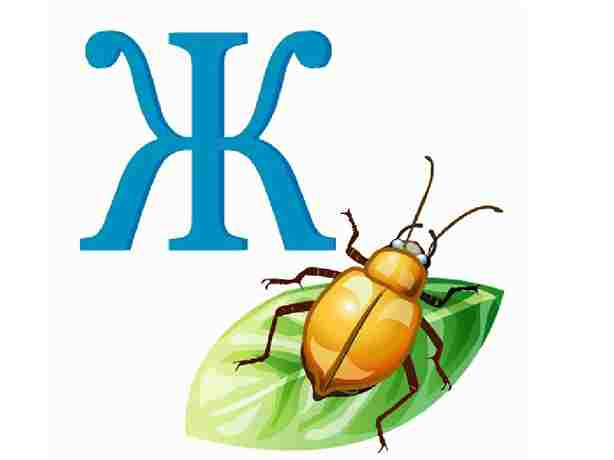 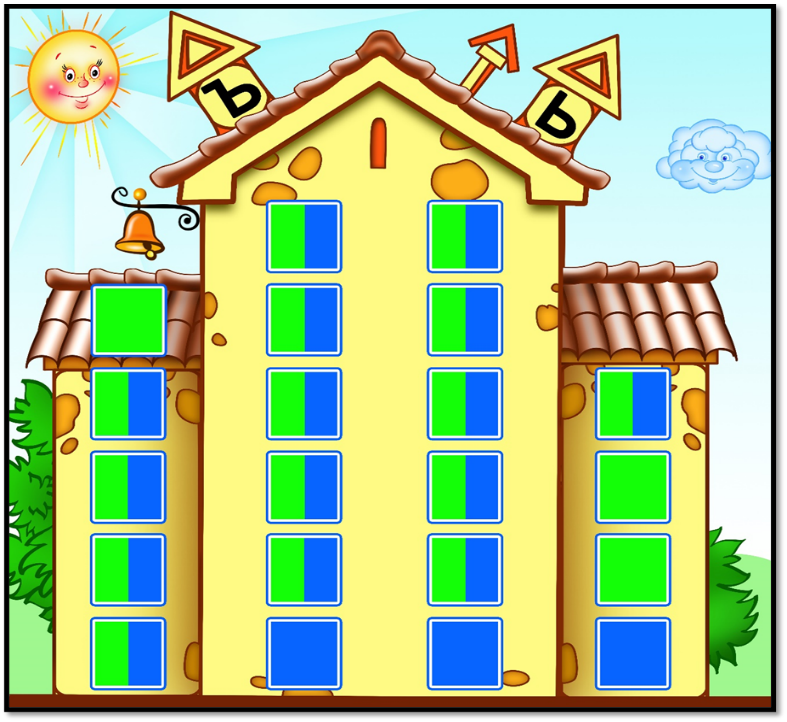 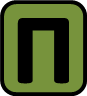 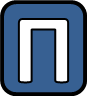 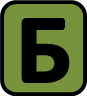 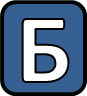 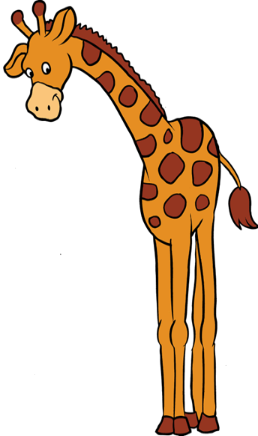 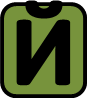 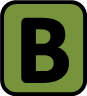 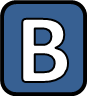 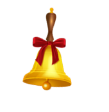 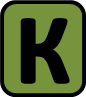 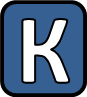 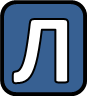 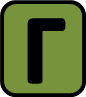 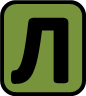 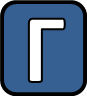 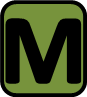 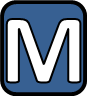 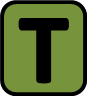 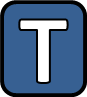 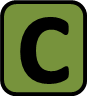 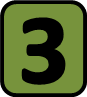 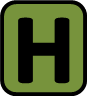 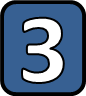 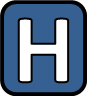 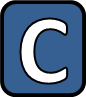 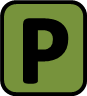 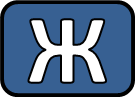 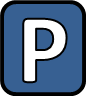 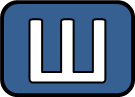 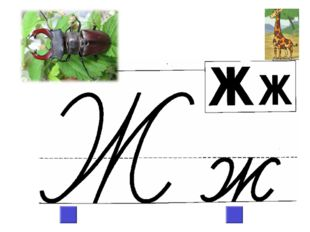 Игра «Новое слово».
замените в слове первый звук на звук [ж]

Лук –Жук
баба – жаба
Мало–жало
Пакет – жакет
Пучок – жучок
Веня -  Женя
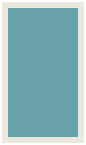 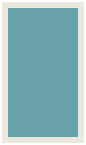 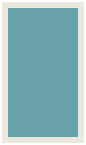 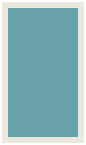 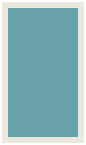 Сложи из палочек
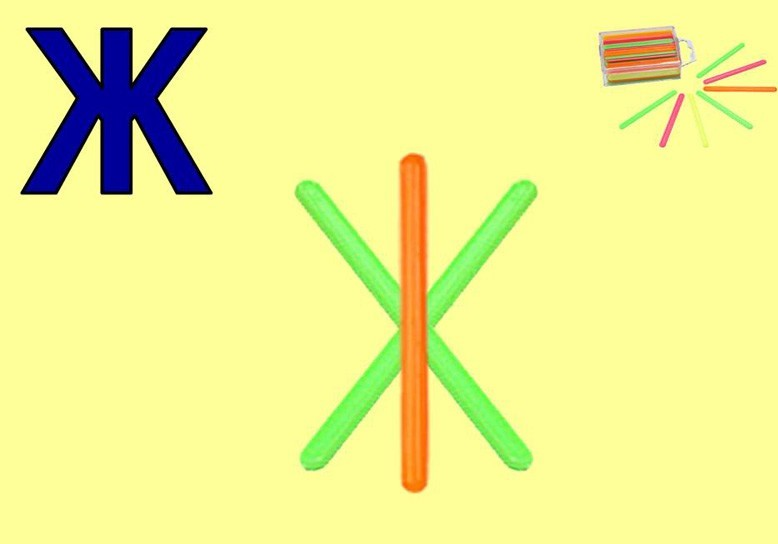 физкультминутка
Вновь у нас физкультминутка,
Наклонились, ну-ка, ну-ка!
Распрямились, потянулись,
А теперь назад прогнулись. (Наклоны вперёд и назад.)
Разминаем руки, плечи,
Чтоб сидеть нам было легче,
Чтоб писать, читать, считать
И совсем не уставать. (Рывки руками перед грудью.)
Голова устала тоже.
Так давайте ей поможем!
Вправо-влево, раз и два.
Думай, думай, голова. (Вращение головой.)
Хоть зарядка коротка,
Отдохнули мы слегка. (Дети садятся за парты.)
Работу по учебнику.
Страницы  10
Читаем слоги
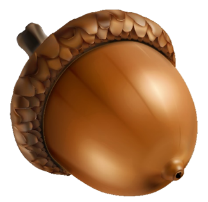 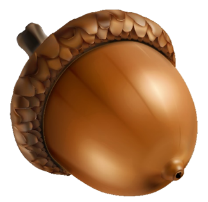 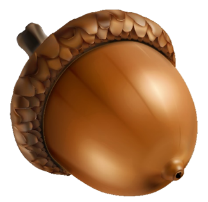 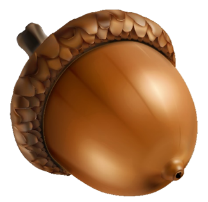 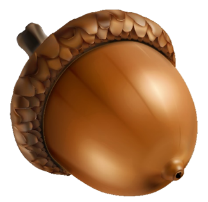 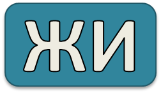 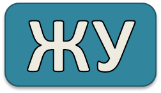 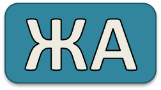 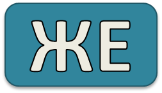 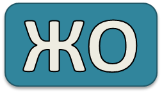 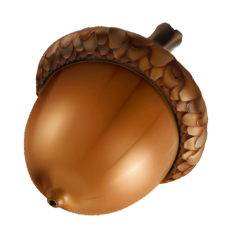 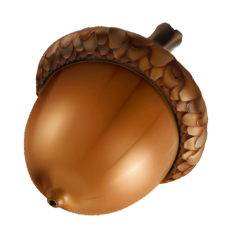 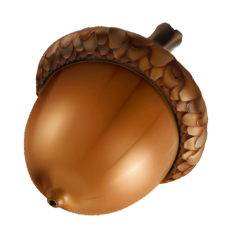 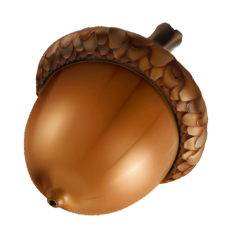 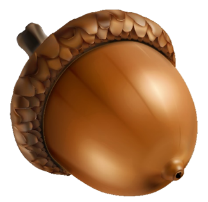 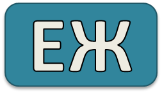 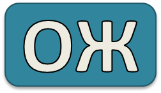 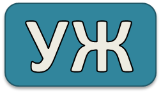 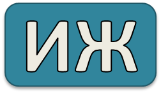 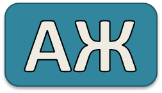 Кто лишний?
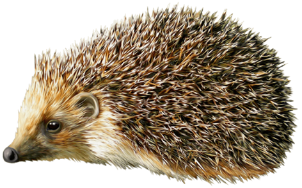 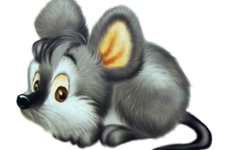 Ёж
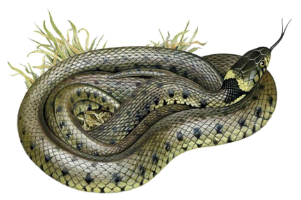 Мышь
Уж
Кто лишний?
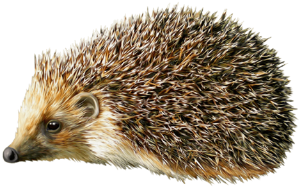 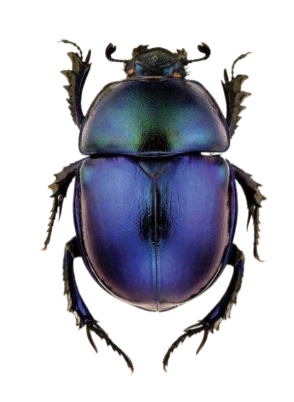 Ёж
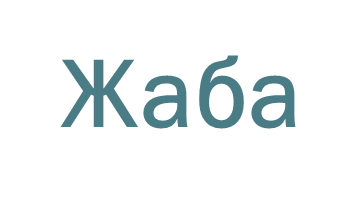 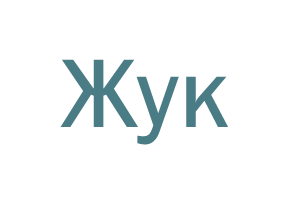 Спасибо!